Форма правления: республика
МОНАРХИЯ
RES PUBLIKA (лат.)
- общественное дело, государство
РЕСПУБЛИКА
- форма правления, при которой  высшая государственная власть принадлежит  
выбранным на определенный срок 
органам власти
Признаки республики:
Существование единоличного и коллегиального главы государства
Выборность на определенный срок главы государства и других верховных органов
Осуществление государственной власти не по своему велению, а по поручению народа
Юридическая ответственность главы государства в случаях, предусмотренных законом
Обязательность решений верховной государственной власти
Источник суверенитета – народ
G8 - Большая восьмерка
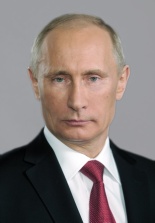 Президент России В. Путин
Президент США Б. Обама
Президент Франции Ф. Олланд
Премьер-министр Канады С. Харпер
Премьер-министр Великобритании Д. Кэмерон
Премьер-министр Японии С. Абэ
Председатель Совета Министров Италии Э. Летта
Канцлер Германии А. Меркель
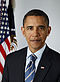 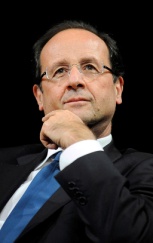 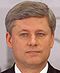 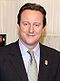 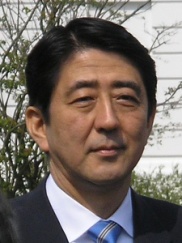 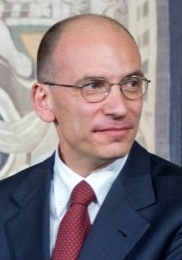 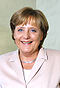 ВОПРОСЫ:
Как и кем избирается Президент республики?
Какие функции выполняет Президент?
Кто и как формирует правительство?
Кто определяет внутреннюю и внешнюю политику государства?
ПАРЛАМЕНТСКАЯ 
РЕСПУБЛИКА
Германия
Иоахим Гаук, 
Федеральный президент Германии
Ангела Меркель, Федеральный канцлер Германии
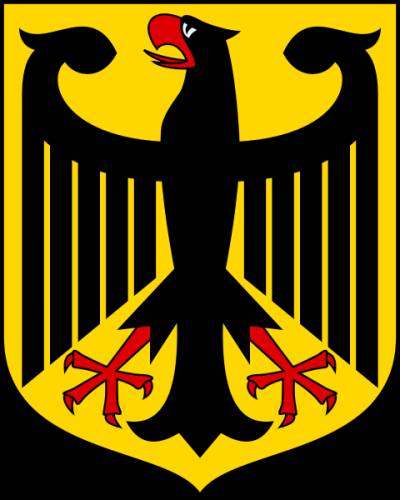 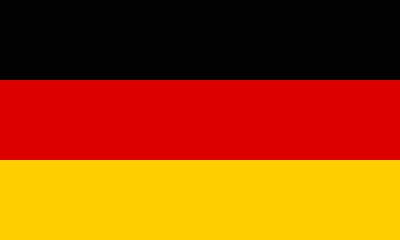 ФЕДЕРАТИВНАЯ РЕСПУБЛИКА ГЕРМАНИЯ
Президент избирается  Парламентом.
Президент выполняет представительские функции.
Правительство формируется по принципу парламентского большинства.
Основные направления внутренней и внешней политики определяет Правительство.
ПРЕЗИДЕНТСКАЯ 
РЕСПУБЛИКА
США
Барак Обама,
Президент США
Глава правительства
Премьер-министр
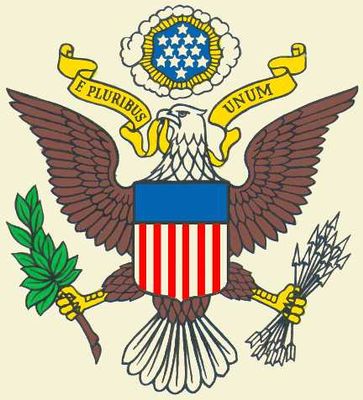 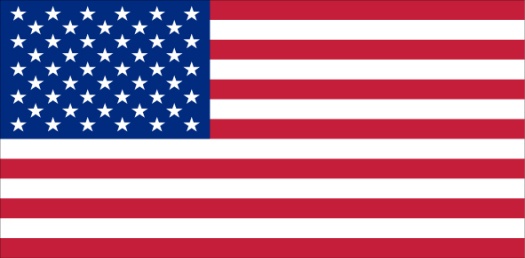 СОЕДИНЕННЫЕ ШТАТЫ АМЕРИКИ
Президент избирается населением (коллегией выборщиков).
Президент возглавляет исполнительную власть.
Президент  - глава Правительства.  Министры назначаются Президентом.
Основы внешней и внутренней политики определяет Президент по согласованию с Конгрессом.
СМЕШАННАЯ 
РЕСПУБЛИКА
Россия
Владимир Путин,
Президент России
Дмитрий Медведев,
Председатель  Правительства России
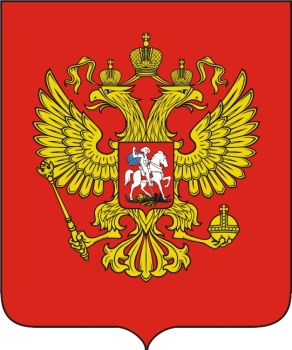 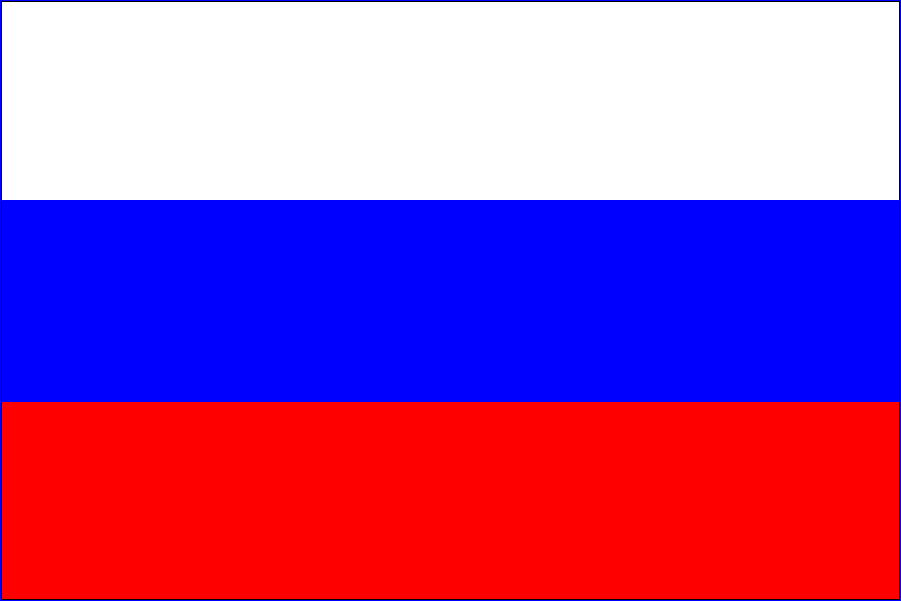 РОССИЙСКАЯ ФЕДЕРАЦИЯ
Президент избирается населением.
Широкий круг полномочий Президента.
Президент назначает главу Правительства с согласия Государственной Думы. Министры назначаются главой Правительства.
Основные  направления  внутренней и внешней политики определяет Президент.
РЕСПУБЛИКА
- форма правления, при которой  высшая государственная власть принадлежит  
выбранным на определенный срок 
органам власти